普仁國小新生班親會健康中心業務說明事項
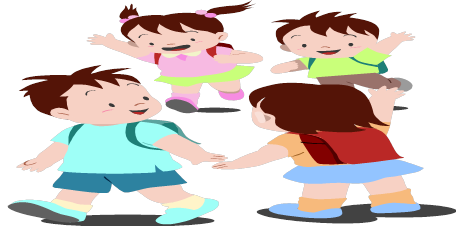 說明流程
健康中心業務說明

請家長須知或配合事項

衛生教育宣導
健康中心辦理業務說明
學生健康檢查：體位/視力/眼睛立體感/頭蝨、一四年級健康檢查、                                             新生心電圖檢查
學童健康缺點矯治追蹤：視力異常、頭蝨(+)、寄生蟲(+) 、學檢                                                                     異常、心電圖檢查異常、特殊傳染病(+)
緊急傷病處理：當天、在校發生的傷病處理
普查學齡前預防接種：學齡前該完成的常規疫苗欠針提醒補種
流感疫苗接種：每年一次全校學生流感疫苗施打
傳染病防疫：腸病毒、流感、水痘、疥瘡、新冠肺炎……
學生團體保險協助申請理賠
衛生保健宣導
家長須知或配合事項
(1)全校學生健康篩檢
每學期身高/體重/頭蝨/視力篩檢：異常通知單請家長盡可能於「2週內」帶去醫療院所複檢並交回條。
視力不良：近視散瞳劑須持續點藥到長大，視力保健勿輕忽；無論學童視力正常與否，至少每半年一次定期帶去眼科檢查。
口腔保健：建議每半年一次定期帶去牙科檢查，乳牙蛀牙要填補、早/晚及餐後要潔牙。
發育遲緩學童：大型醫院的兒童新陳代謝科或內分泌科詳檢。
頭蝨、疥瘡傳染力極強：全家人都要一起治療處理。
家長須知或配合事項
(2)一四年級學生健康檢查(含新生心電圖)
今年檢查醫院：中美醫院（10/26週二、一整天）到校檢查。
檢查經費：市府預算支付(家長免付費)。
檢查家長同意書：請詳細閱讀後~正確勾選、完整簽名。
    不可用鉛筆、只簽單姓或名字或英文名也不行
若不同意或部分不同意在校檢查者：家長應自費帶去醫院，依學檢項目完成檢查，並繳交報告回學校。
尿液檢查及蟯蟲貼片：家長要協助孩子在家採檢。
家長須知或配合事項
(3)學齡前預防注射及流感疫苗接種
學齡前疫苗：5歲~入學前打3針(日腦、四合一、麻/德麻/腮)。
不願讓孩子完成學齡前常規疫苗接種者請向健康中心索取「放棄公費疫苗接種聲明書」填寫後繳回健康中心，校方存檔影本、並正本轉送中壢區衛生所。
缺針或未交影本者：盡速補打、完成後盡速繳交資料回校。
遺失兒童手冊，無法繳交注射資料者：帶健保卡、戶口名簿到中壢衛生所申請補發證明。
流感疫苗：衛生局招標，派醫院到校施打。今年打的仍然是四價疫苗，中央預計10月中下旬開打。流感非常規疫苗，建議請盡可能要接種以利跟新冠肺炎鑑別診斷。
家長須知或配合事項
(4)新生緊急醫療聯絡卡
請詳填並開學時繳交：鼻眼過敏、冷空氣過敏不用填，但若氣喘反覆發作且有持續用藥物控制者，或有其他特殊疾病者請務必填寫清楚(含用藥種類、劑量、時間，就診醫院)，以做為孩子健康照顧依據。
特殊疾病學童：若有特別的照護需求，請直接親洽健康中心。
緊急聯絡親友的資料：請盡可能填寫3人(親人/朋友/或鄰居均可，以確保緊急時找得到人)。
校方送醫：以鄰近學校附近醫療院所為限，醫藥費及協助送醫老師的來回計程車交通費、或停車費要請家長自行付擔。
家長須知或配合事項
(5)學生團體保險
保障期間：入學年8/1至畢業年7/31。全校保費交保險公司後才能開始申請理賠。所以若是8~10月申請理賠，時間會較長。
意外傷害之急/門診、住院均可申請；內外科疾病則須有住院事實才可申請；若有疑問請申請前先打電話跟護理師確認。
學生團體保險家長說明書(開學後發下)：請家長務必詳閱。
理賠金額：啟動理賠金500元，單案上限50000元，住院病房費1000元/日，2年內申請、逾期則為自行棄權。
學保資源得來不易，請珍惜學保資源。請勿詐領保險理賠，若對理賠事件有爭議時應理性循正常管道申請審理。
家長須知或配合事項
(6)傷病處理
受學校衛生法、護理人員法及各類相關醫事法規範，校內無醫師藥師情況下，不能備、也不能使用處方藥。
燙傷(燙傷藥膏)、嘴破(口內膏)、皮膚過敏、眼睛過敏、眼睛感染發炎…等只要是處方藥的藥品校方都不能提供或使用。
頭暈/頭痛/腹痛…只能讓孩子喝水/擦清涼劑/去上廁所/短時間(約1節課-1小時)的休息觀察；若仍無法改善或學生表現症狀嚴重則會聯絡家長帶回。
健康中心處理當天在校發生的之緊急傷病，非處理痼疾舊傷之每日換藥。
若您的小孩生病或受傷時，請體諒校護在法律上的限制與困境而打電話請家長來校接回孩子就醫或休息。因為學校健康中心 ～只能護理不能醫療，不是不願意協助、而是無法執行超出限制範圍的協助！
衛生教育宣導
傳染病防疫要求
(1)發燒不入校園
發燒是症狀非診斷，發燒期傳染力最強，退燒後滿24小時未再燒才回校上課；充分休養才恢復得快，也避免造成群聚感染而影響其它家庭。
退燒後仍生病期間，學生到校上課應戴口罩直到痊癒為止。
因應疫情，上學在書包及置物櫃應準備醫療口罩，用完隨時補充，別讓孩子成為班上傳染病的行動傳染源；各班備用口罩庫為臨時緊急防疫用，採實名制登記、借用要歸還才能永續。
水痘須隔離到全身的水疱都完全結痂變乾為止；疥瘡須有效治療後2 週才能完成根治，再請醫師確認是否解除隔離；腸病毒須在家隔離7天；流感請盡可能自主健康管理及在家隔離5天。
新冠肺炎則視病情請依醫師指示隔離足夠的天數，同住家人有人確診時亦請依政府規定進行居家隔離或健康自主管理。
衛生教育宣導
(2)腸病毒防治
最常見的腸病毒表現：泡疹性咽唊炎及手口足症。
孩子一旦「疑似或確診」感染，請自行在家隔離照顧勿到校上課，千萬不要故意隱匿病情讓學生到校，以免造成群聚感染。
110/4/24起中壢區就是腸病毒重症高風險區，故啟動1127原則 ~同一班、一週內、2名疑似感染或確診病例，全班停課7天；若非高風險區時，僅罹病學生自行在家隔離即可，就不需要全班停班停課。
停課隔離期間，罹病者請連安親班或才藝班都不可以去；而未罹病者則請加強健康自主管理，一旦確診，無論日夜請第一時間通知導師。
生病在家隔離、確實勤洗手、配戴口罩、環境消毒：是目前預防腸病毒傳播最有效的方法。
衛生教育宣導
視力保健
校園視力檢查和一四年級學生健檢的口腔檢查只是～”健康篩檢”而已。
每半年一次眼科醫師檢查，早期發現異常、早期治療、早期控制。
學校視力篩檢~篩檢無異狀(1.0或1.2)時未必是正常，很多都已經100-200多度。
假性近視可矯治，真性近視只能設法努力控制惡化速率而已了！
口腔保健

口腔篩檢~乳牙蛀牙要處理；勿等到牙齒痛時才看牙醫師，可能已經蛀一個大洞，甚至傷及牙髓腔神經。每半年一次牙科醫師檢查，一發現有異常就盡速治療，以避免惡化。
臼齒窩溝隙封填計畫補助：
     1.是預防臼齒齲齒有效方法。
     2.原本要自費、103年起政府補助施作。
     3.要第一大臼齒完全萌出且無明顯蛀蝕才可施作。

請自行搜尋桃園衛生局網站查閱相關資訊，
或親洽牙醫診所詢問。